科研数据分析处理
杨涛春
yangtaochun.cn
济南大学土木建筑学院
20XX年XX月XX日
EXCEL图表绘制
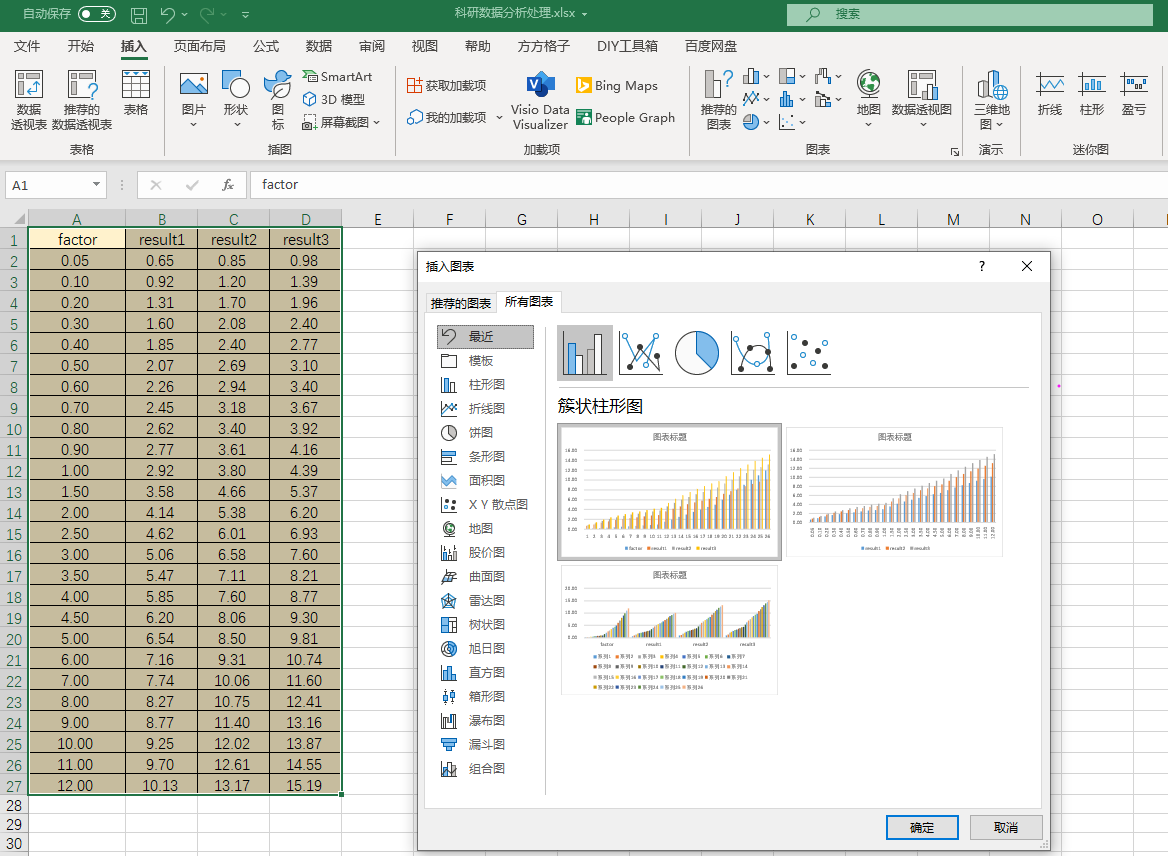 常用图表类型
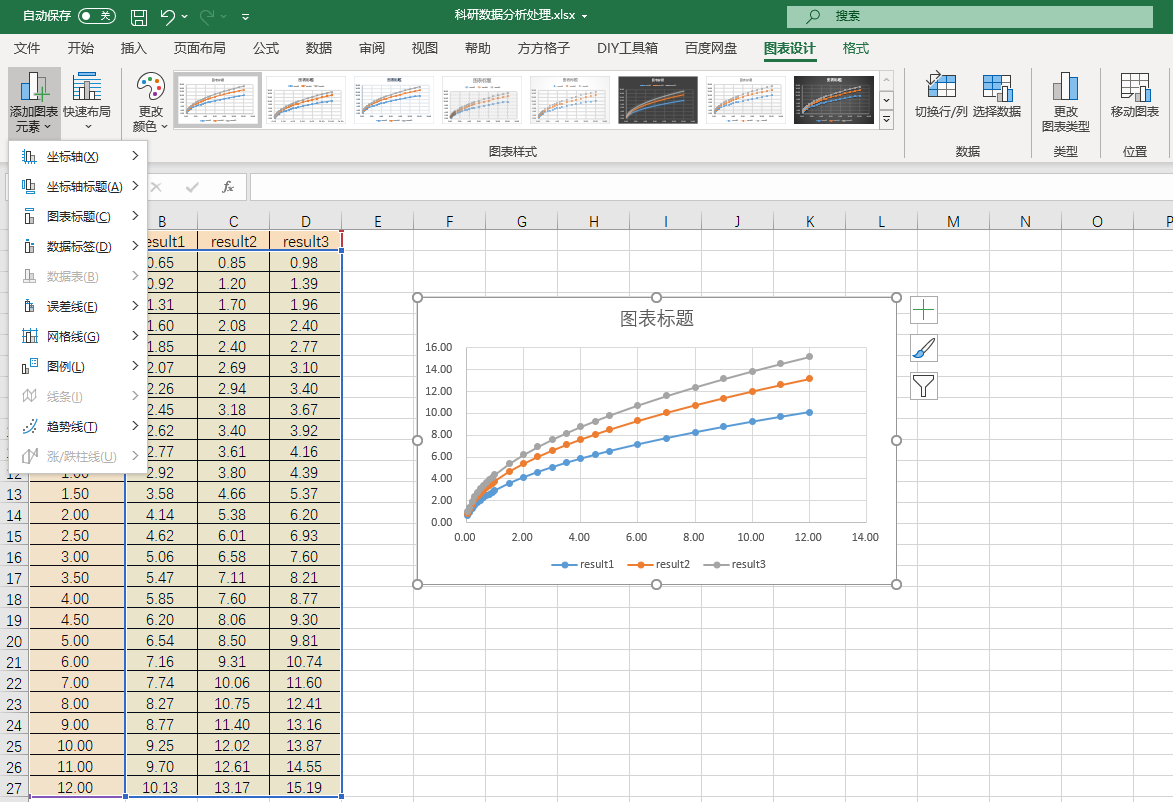 常用编辑操作
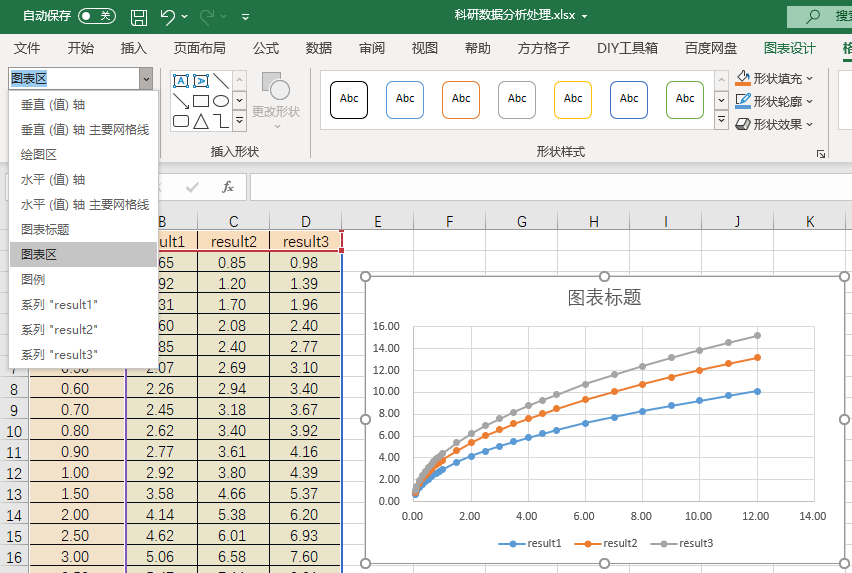 常用选择操作
1、将数据描绘成曲线图；
2、修改图表样式、保存自己模版；
3、更改图表样式与曲线数据；
4、更换坐标类型；
5、图表粘贴至word；
曲线图、柱状图
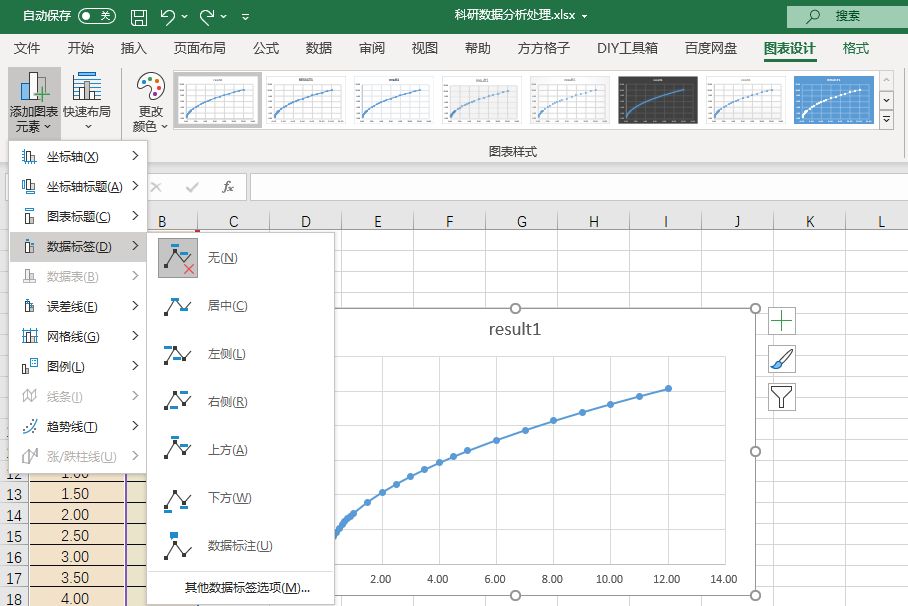 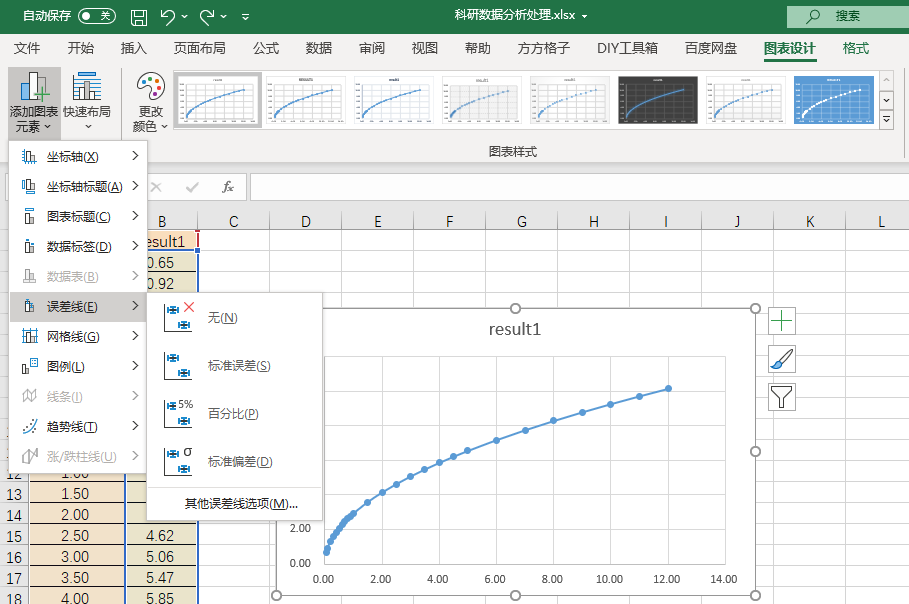 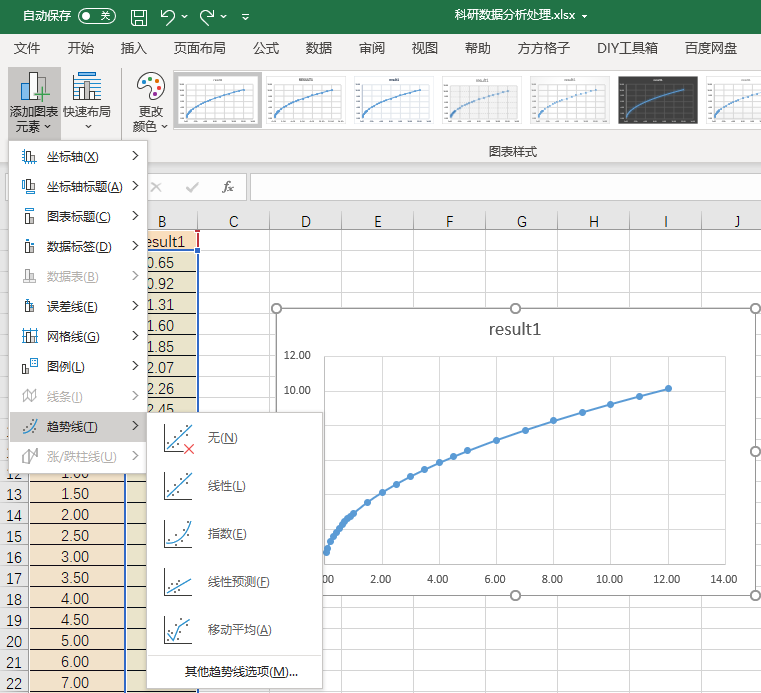 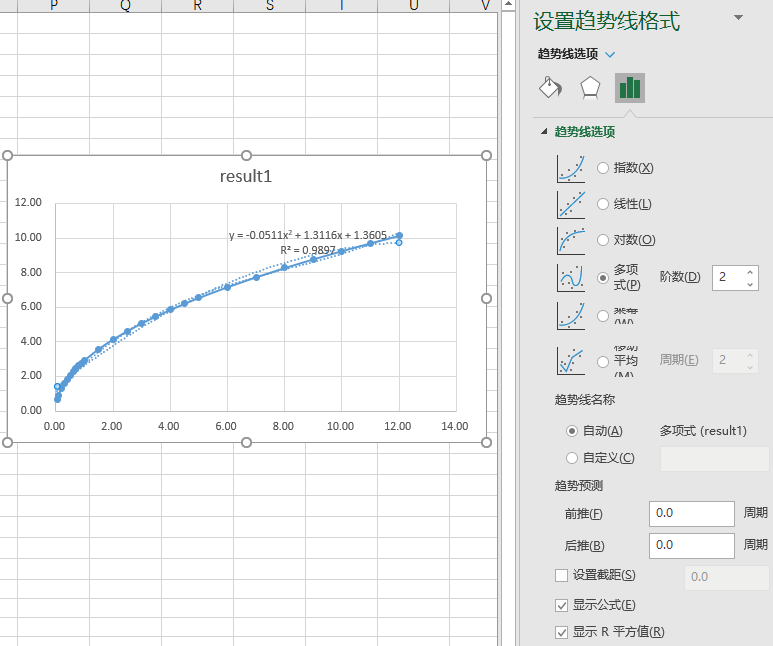 杨涛春yangtaochun.cn济南大学土木建筑学院
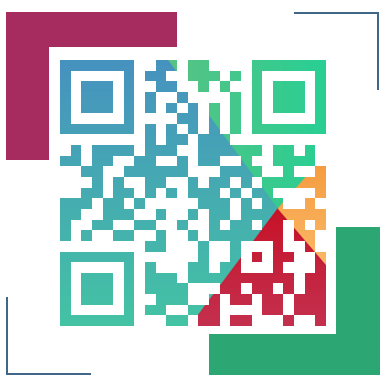